Knowing  me – Knowing You
Act 1
Who am I?
Here we are – Estonian team!
The Rõõmupesa Kindergarten in Tallinn
Our kindergarten was open 45 years ago in a subdistrict of Tallinn called Mustamäe (black hill).
This is one of the 8 administrative districts of Estonian capital.
We have 5-14 storeys high panel blocks of flats, built in the 1960-1970s around – a bedroom community.
It takes about 15 minutes to drive to the city centre from here.
We have 220-230 children in age 1,5-7 in our kindergarten, they are playing in 11 groups (classes).
We have 2 teachers and an assistant in each group. 
We have a kitchen and a laundry in our kindergarten.
We have 30 pedagogical workers in our kindergarten, including:
Margarita -
music teacher
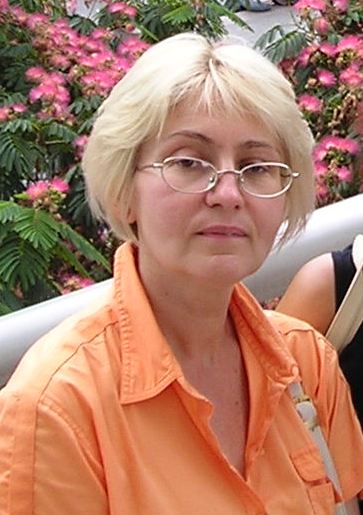 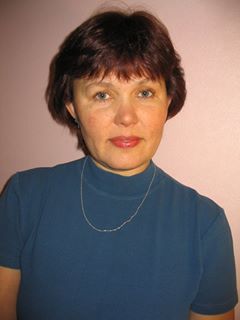 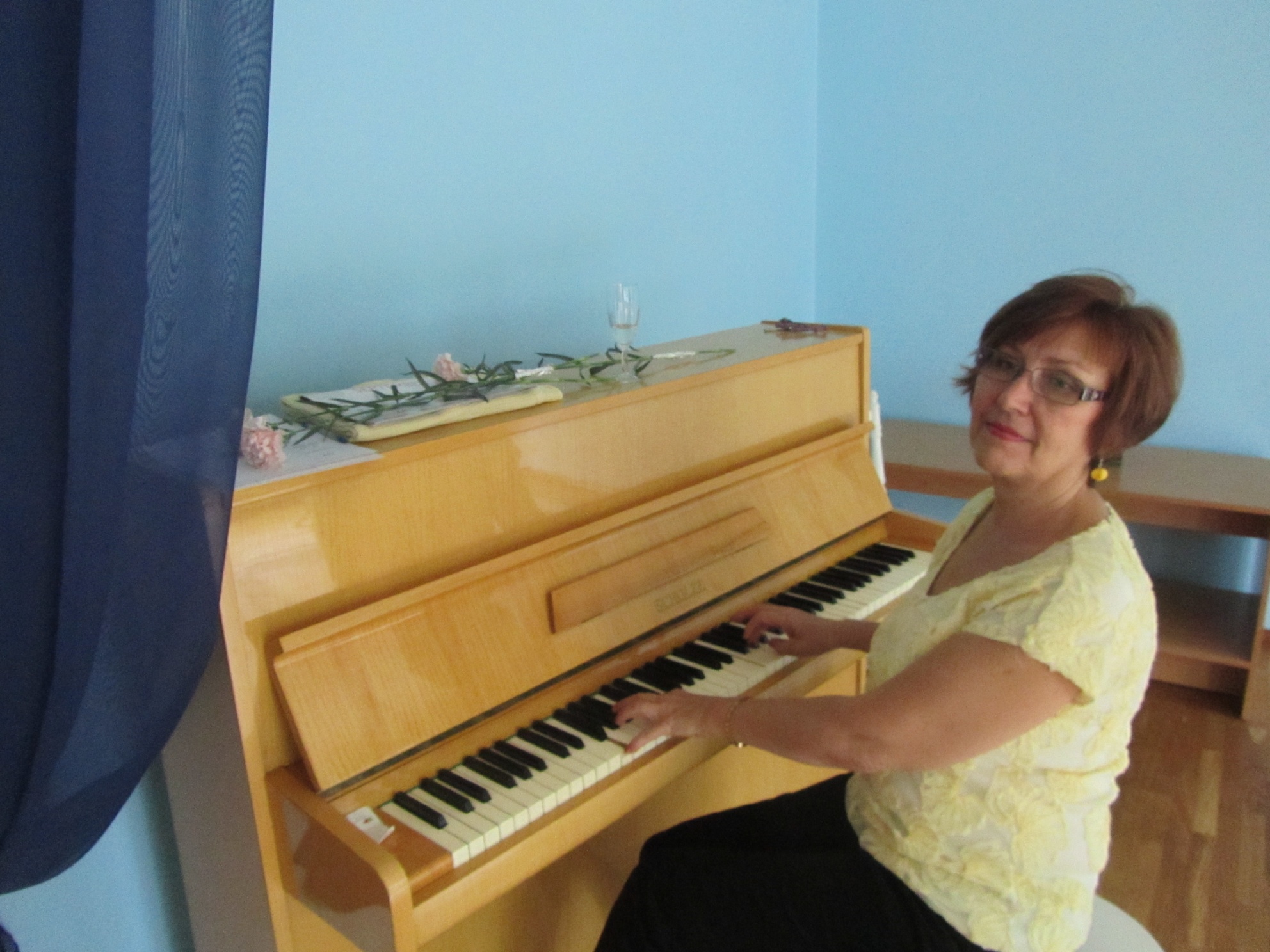 Leena -
teacher for special needs and speech therapist  for Russian language
Tiiu -
speech  and language therapist
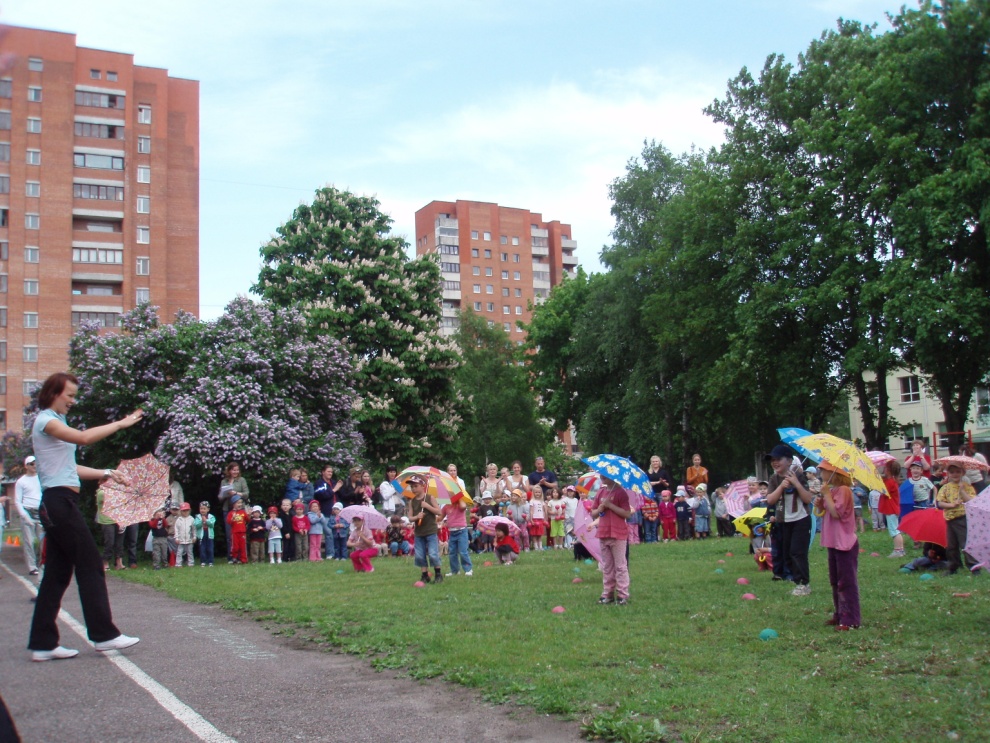 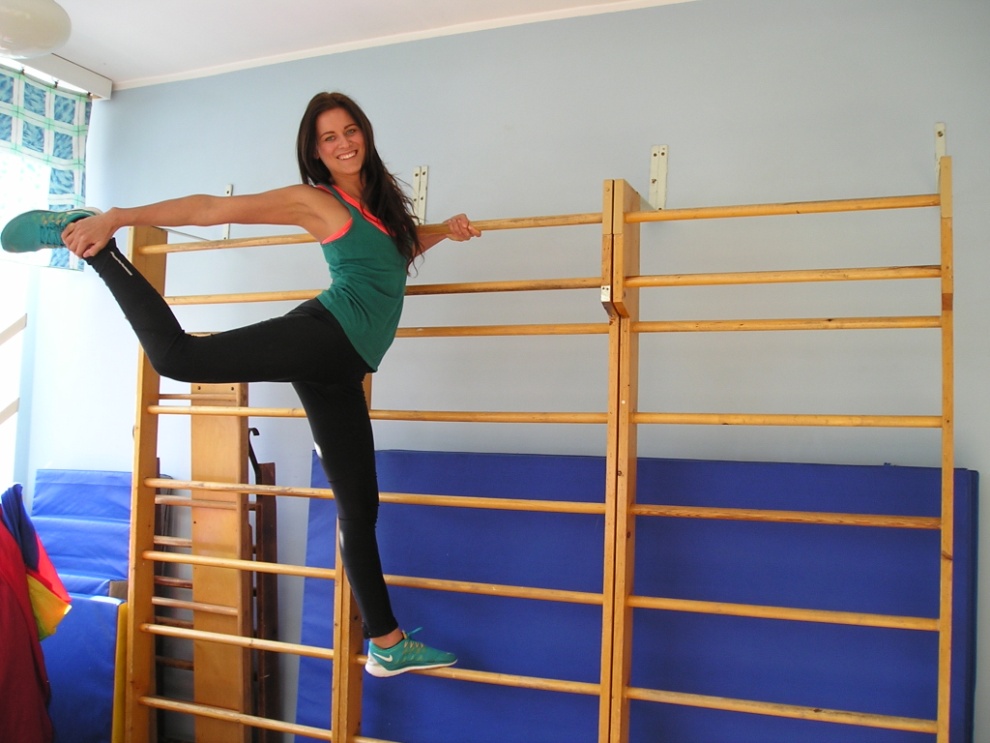 Eveli – physical education teacher
Raili – physical education teacher
We have 23 teachers working in the groups (classes)
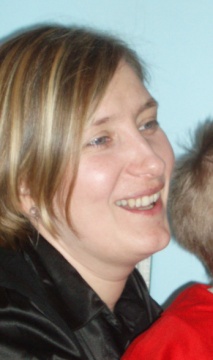 KATRIN
headteacher
LEA
headmistress
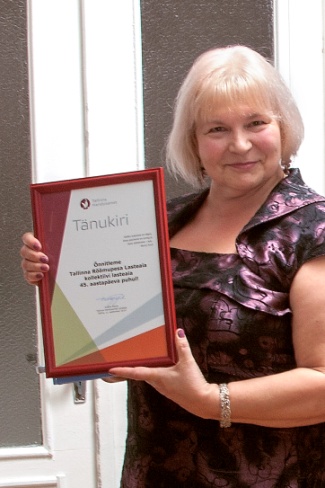 Our leading project team
OLGA
teacher
EVI
teacher
KAIRI
teacher
ANU
teacher
HELI
teacher
MARGE
teacher
Knowing  me – Knowing You
Act 1
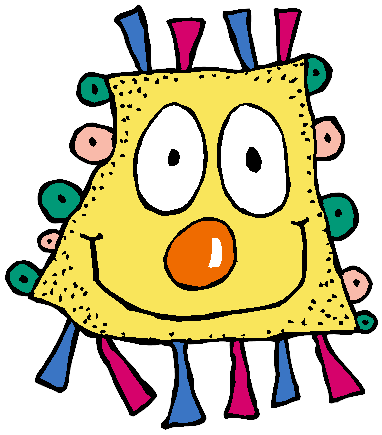 Thanks!Yours Rõõmupesa kindergarten in Tallinn